Sustainability | Create a strategy
Microsoft 365 Copilot Chat
Start
Communication speed
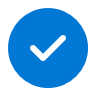 Value benefit
KPIs impacted
Cost control
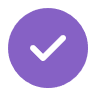 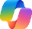 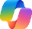 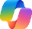 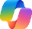 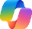 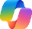 Copilot Chat1
Copilot Chat1
Copilot Chat1
Copilot Chat1
Copilot Chat1
Copilot Chat1
1. Understand regulatory requirements
2. See what others are doing
3. Monitor regulatory changes
Use Copilot to learn more about sustainability requirements for your organization based on your location and industry.
Ask Copilot to summarize the commitments other organizations in your industry are making?
Ask Copilot to summarize any changes to key regulations.
Example prompt: What regulatory requirements does my company need to consider for our logistics operations in Sweden?
Example prompt: Summarize the UN sustainable development goals (SDGs) and what kinds of commitments and progress global companies are making in the [retail industry].
Example prompt: Summarize the GHG Protocol carbon accounting and emissions framework and highlight any changes since 2023.
Try in Prompt Gallery: Catch up on UN sustainability commitments
Try in Prompt Gallery: Catch up on GHG Protocol changes
Try in Prompt Gallery: Understand regulatory requirements
6. Develop strategies
5. Compare CDP ratings
4. Analyze a sustainability report
Use Copilot to develop specific strategies to achieve sustainability goals.
Use Copilot to compare CDP ratings and other ESG data from suppliers.
Gain insights from your competitor’s efforts by analyzing their reports.
Example prompt: What's the best way for an organization to analyze its emissions data and identify potential strategies to reduce its overall carbon footprint?
Example prompt: How should I compare supplier CDP ratings?
Example prompt: What's the best way to analyze a competitor's sustainability report?
Try in Prompt Gallery: Analyze a sustainability report
Try in Prompt Gallery: Reduce carbon footprint
Try in Prompt Gallery: Compare CDP ratings